Affordability impediments:					
	-Tourism-based economy
	-Investment-driven purchasing
	-Land poverty
	-Builder margins
	-Restrictive covenants
	-Wastewater capacity limitations

Regulatory impediments:
	-Absence of local authority to control 	short-term rentals
	-Absence of local authority to mandate 	affordable development
	-Absence of effective affordable 	housing incentives
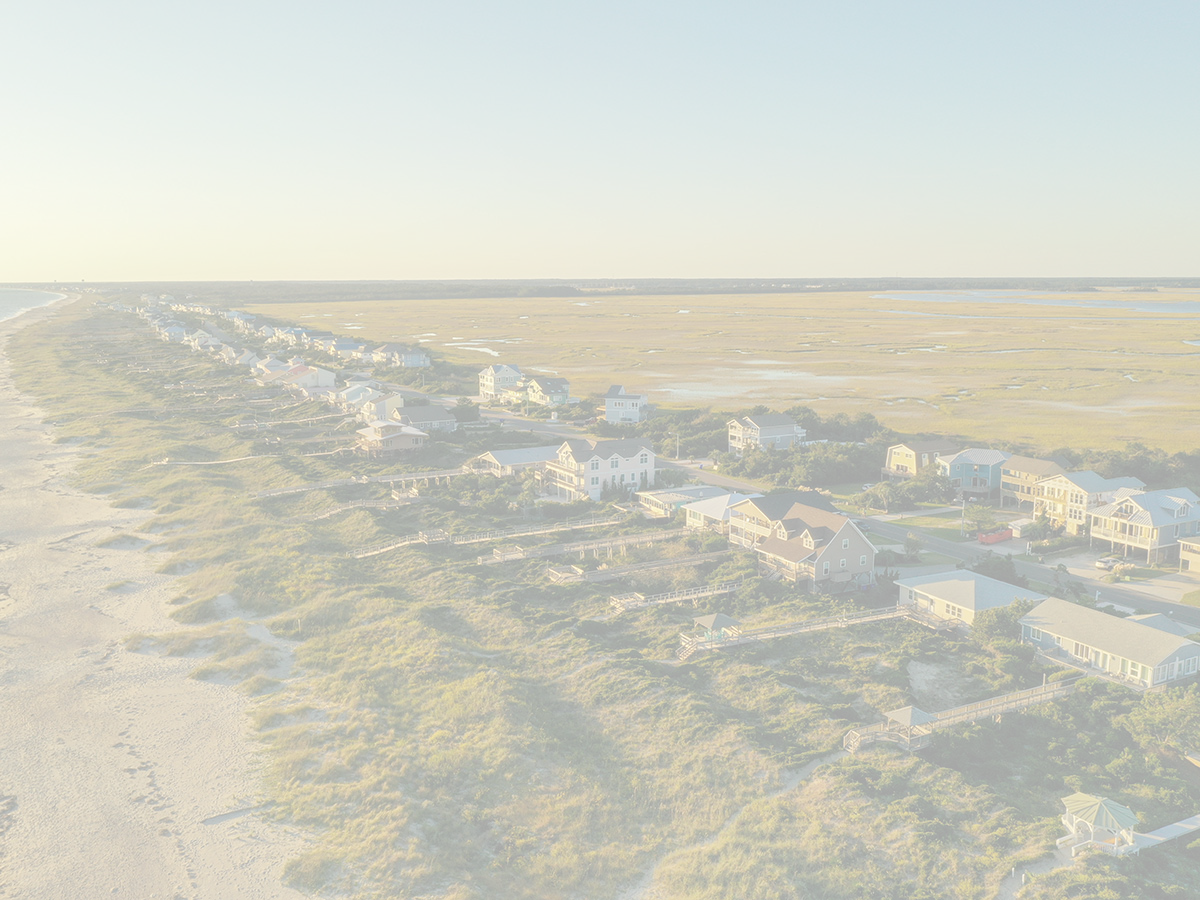 Population increase estimates/data:
	-Year-round population doubled 	since last year
	-Starts/permitting up
	-Increasing displacement from 	affordable housing

Middle housing pros/cons:
	-Must be visually compatible
	-Must fit design standards
	-ADUs mostly visually compatible
	-ADUs may increase price

Local solutions implemented:
	-ADUs
	-Density bonuses